Research MethodologyStudy Design (2)
Davood Khalili, MD, MPH, PhD 
Department of Biostatistics & Epidemiology
Research Institute for Endocrine Sciences
Shahid Beheshti University of Medical Sciences
Cohort  Study
A major limitation of cross-sectional surveys and case-control studies is difficulty to determine if exposure or risk factor preceded the disease or outcome.
Cohort Study:

		is the Key Point:


Presence or absence of risk factor determine before outcome occurs.
WHAT IS COHORT
Ancient Roman military unit, A band of warriors.  
Persons banded together. 
Group of persons with a common  statistical characteristic. [Latin]
E.g. age, birth date,
D +
D -
E +

E -
Time
Cohort
D +
D -
Target population
Cohort studies
longitudinal Study
Forward looking study (Prospectively or Retrospectively)
Incidence study
starts with people free of disease 
assesses exposure at “baseline”
assesses disease status at “follow-up”
Indication of a cohort study
When there is good evidence of exposure and disease. 

When exposure is rare but incidence of disease is higher among exposed

When follow-up is easy, cohort is stable

When ample funds are available
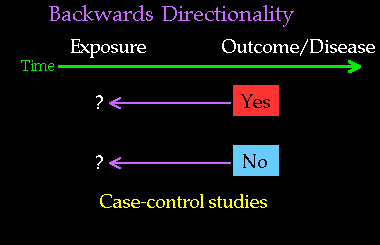 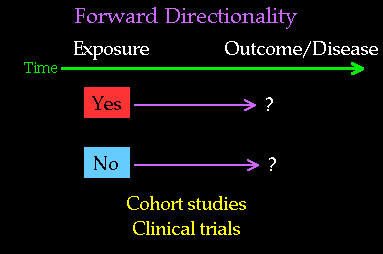 Elements of cohort study
Selection of study subjects 
   (A defined population)
Obtaining data on exposure 
Follow up to detect outcome
Selection of study subjects
General population
Whole population in an area
A representative sample

Special  group of population
Selected group 
 occupation group / professional group
Exposure groups 
Person having exposure to some physical, chemical or biological agent
e.g. X-ray  exposure to radiologists
Obtaining data on exposure
Personal interviews / mailed questionnaire

Reviews of records 
Dose of drug, radiation, type of surgery etc

Medical examination or special test
Blood pressure, serum cholesterol

By obtaining the data of exposure we can classify cohorts as Exposed and Non-exposed and
Types of Cohort Study
Prospective cohort study

Retrospective (historical) cohort study

Combination of Retrospective and Prospective cohort study.
Cohort studies
Strengths
We can find out  incidence rate and risk
More than one disease related to single exposure 
can establish cause - effect
good when exposure is rare
minimizes selection and information bias
Weaknesses
losses to follow-up
often requires large sample
ineffective for rare diseases
long time to complete
expensive
Ethical issues
Results of a Cohort Study
N1 and N2 are fixed numbers